Videokonferenzregeln
1.  Wenn ich etwas sagen möchte, nutze ich die Funktion ‚Hand heben‘.
2.  Wenn ich gerade nicht spreche, schalte ich mein Mikrofon aus.
3.  Wenn ich auf meinem Bildschirm etwas zeigen möchte, teile ich ihn.
4.  Die Chatfunktion nutze ich nur, wenn ich dazu aufgefordert werde.
5.  Ich schaue auf den Bildschirm und konzentriere mich.
6.  Ich höre gut zu.
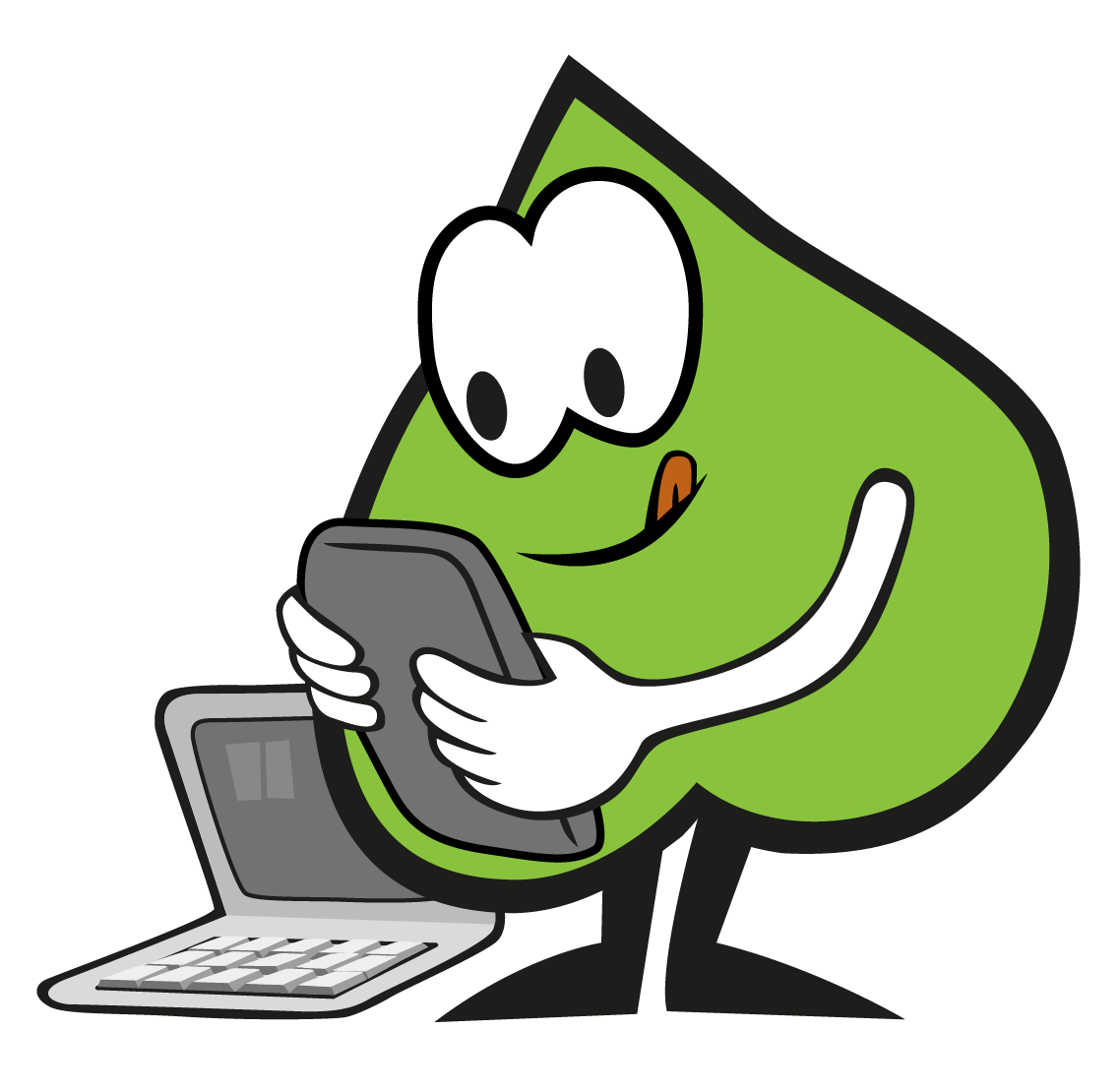